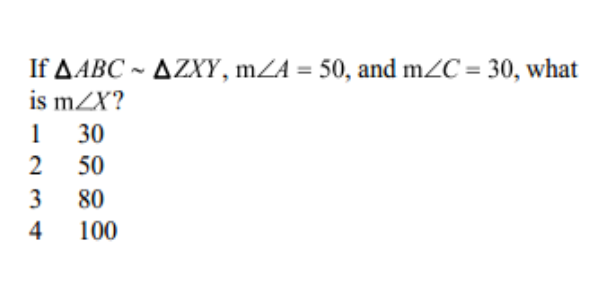 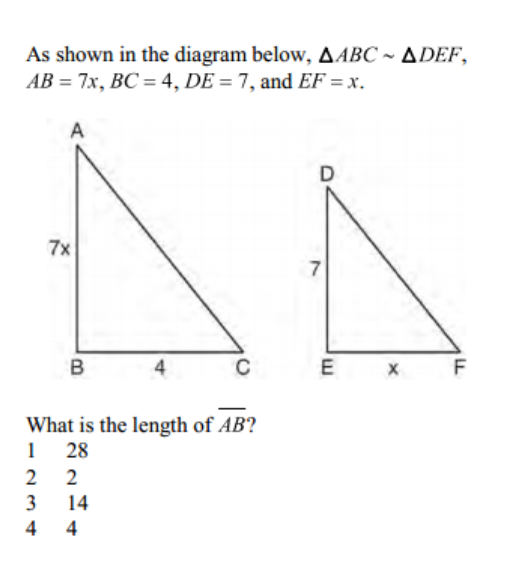 4
1
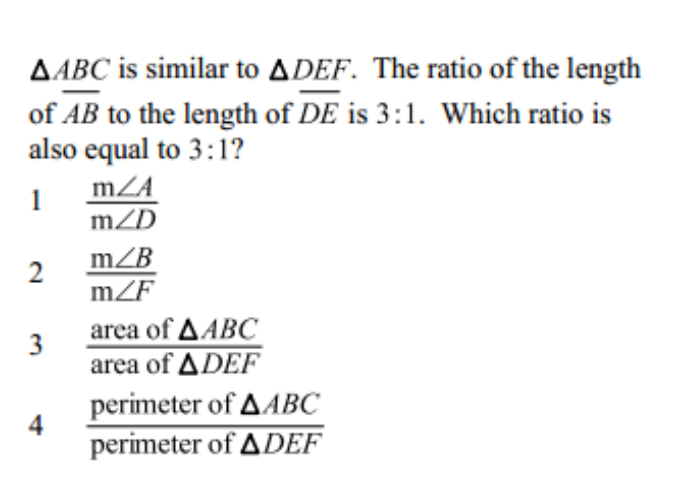 5
2
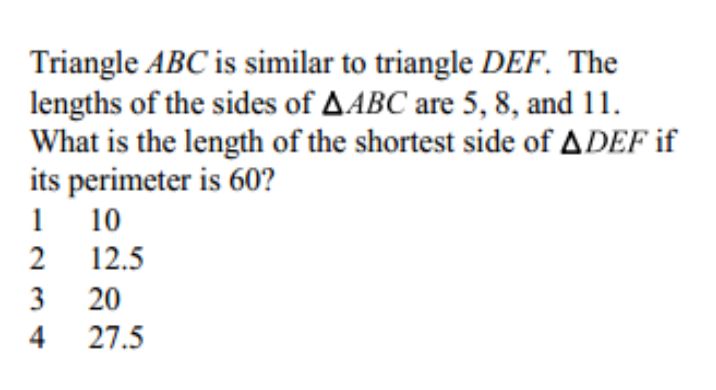 6
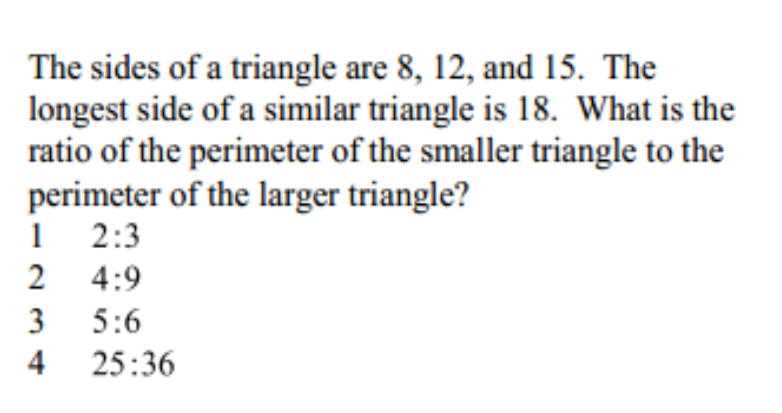 3
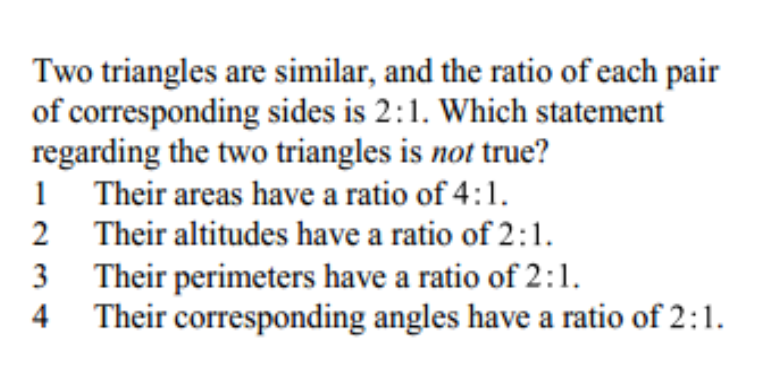 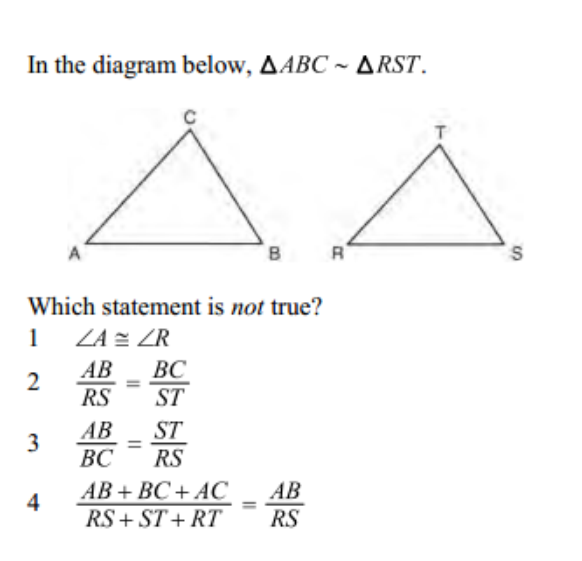 7
8
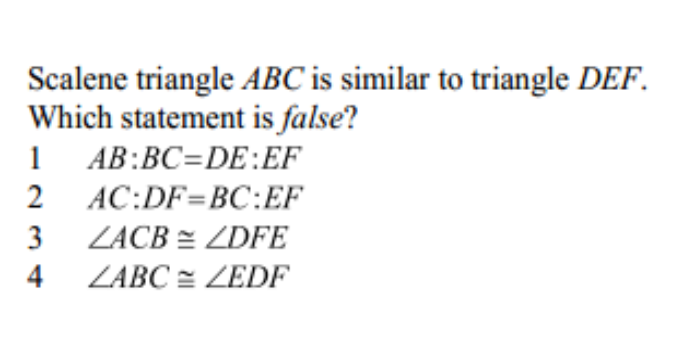 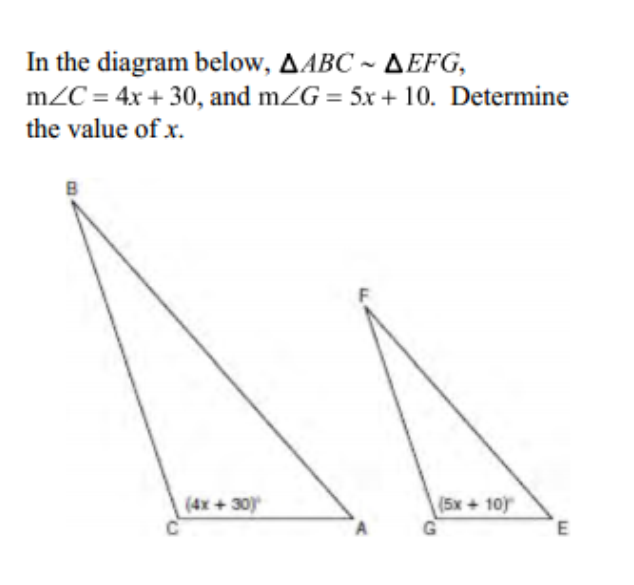 9
10
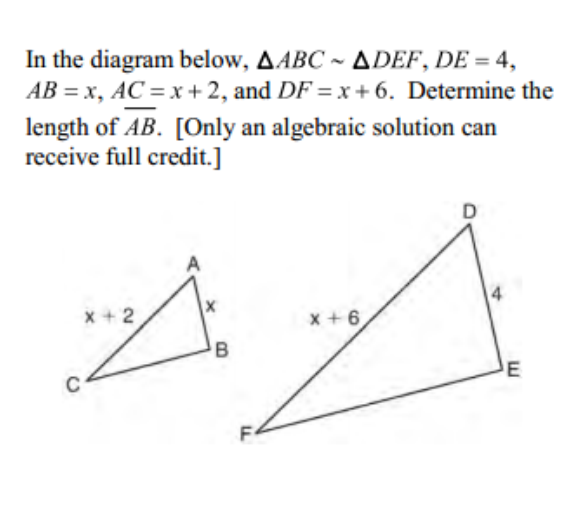 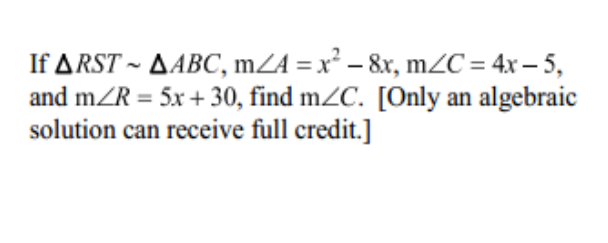 11